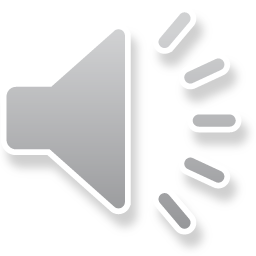 TUMBLIN’ WATERS
Oh---, tumblin’ waters,----------
always rushin’ away.----------
Over the hills and valleys;--------  Please, please take me away.----
I’ve been away for so long,--------  
I just don’t know where to stay.----
Once I was lost, but now I am found.-----  
You have to take me away.----------
Woh-----, oh tumblin’ waters.-----  Go-------oh, go with me.-----

Take me along tumblin’ waters.--- Take me along to the sea!----
Oh---, tumblin’ waters,----------  Always on--- the run.---------
Movin’ from mountain to mountain.---------  
Runnin’ on to the sea.-------
What keeps you goin’ and goin’-----  Day after day after day.-------
Once I was lost, but now I am found.-----  
Please won’t you take me away!----
Woh-----, oh tumblin’ waters.-----  Go-------oh, go with me.-----

Take me along tumblin’ waters.--- Take me along to the sea!----
Lewis: And then, there it was!
Sacajawea: The most beautiful sight any of us had ever seen!
Seaman:  It was be-a-u-tiful!  I mean…woof!
York:  We had made it 3,000 miles across the entire continent!
Charbonneau:  The world would never be the same!
Soldier 1: That’s right! The third goal of the expedition was to find a Northwest Passage
Soldier 2: Jefferson was hoping another river ran from the Mississippi River all the way to the Pacific Ocean.
Soldier 3:  A Northwest Passage would have made shipping goods, trading, and moving people a whole lot easier and faster.  However, there was no such river but we did find…
Clark: (interrupting) Ocean in view!  Ocean in view!  O the Joy! O the Joy!
Everyone:  (Cheering) The Pacific Ocean!!!